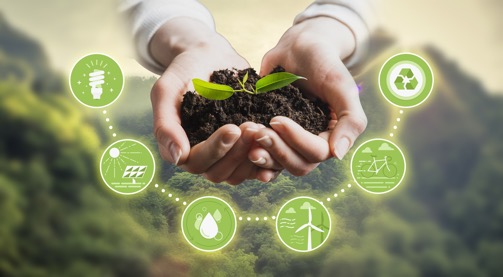 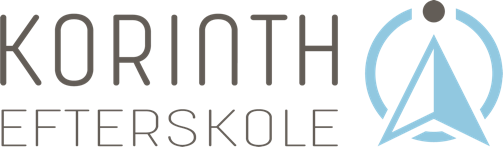 Bæredygtighed på Korinth Efterskole
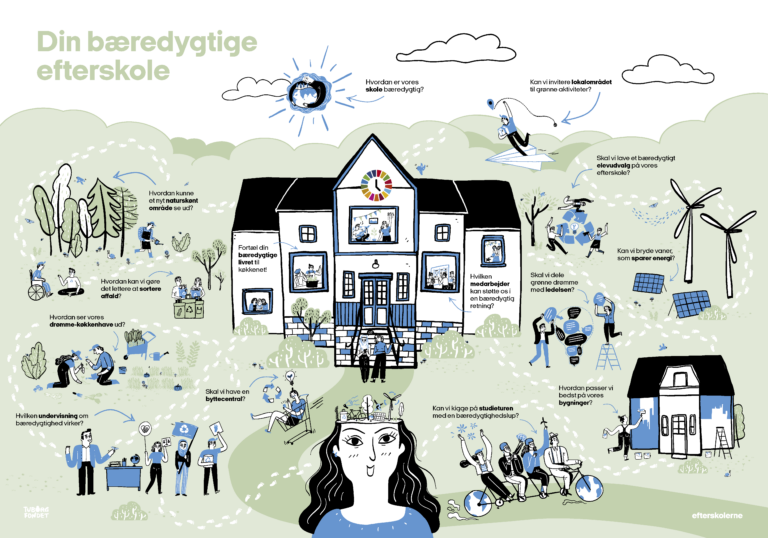 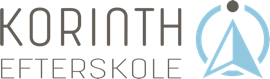 Bæredygtigheds råd
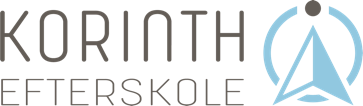 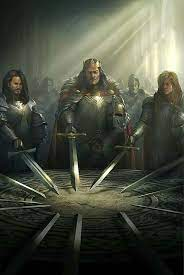 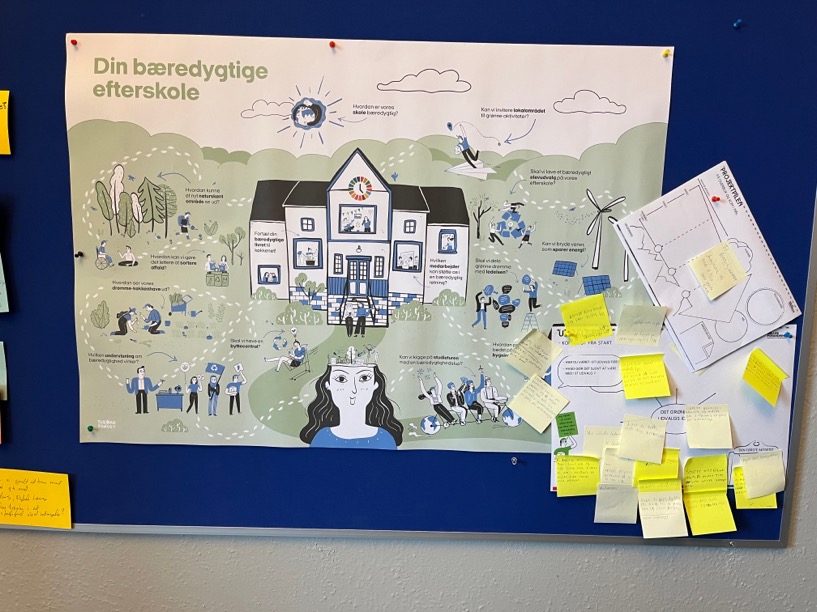 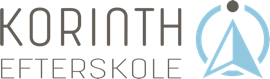 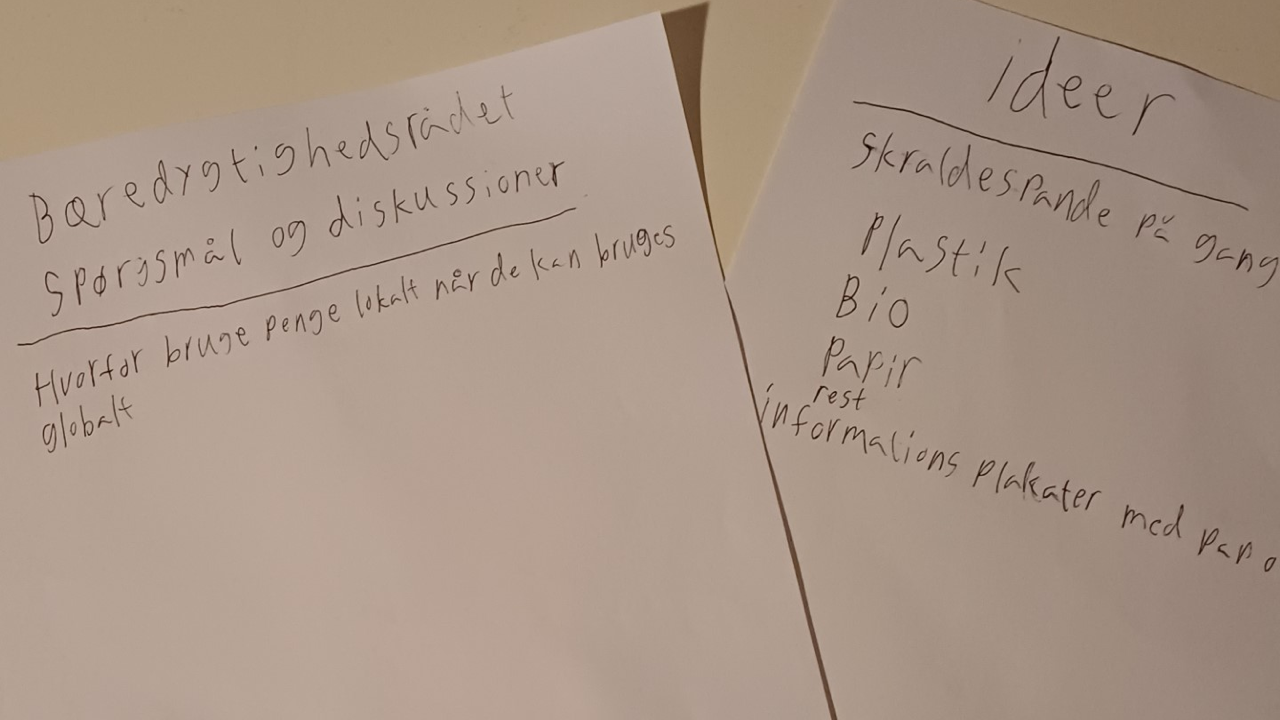 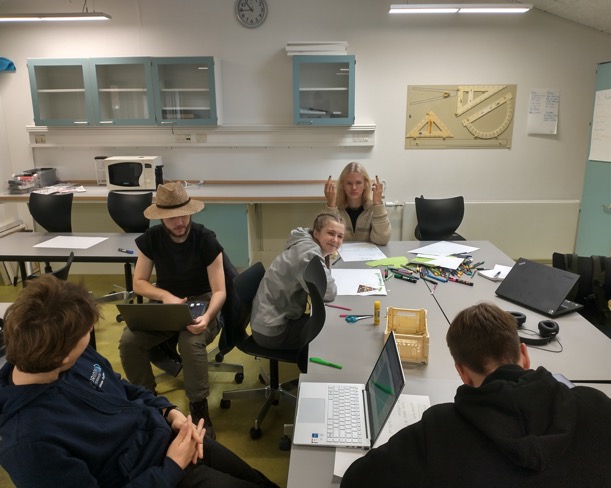 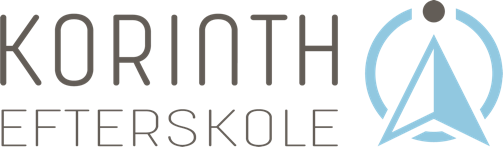 Grøn skole
[Speaker Notes: Co-teaching har sin styrke i at kunne håndtere en klasse med stor diversitet, så eleverne føler en ekstra støtte, som kan være afgørende for deres faglige præstation.
I et co-teaching-forløb bruges elevernes forskellighed aktivt med henblik på at styrke klassens relationer både eleverne imellem og mellem elever og lærere. For at anvende co-teaching er det væsentligt, at I kender metoden, dens formål og strukturer.]
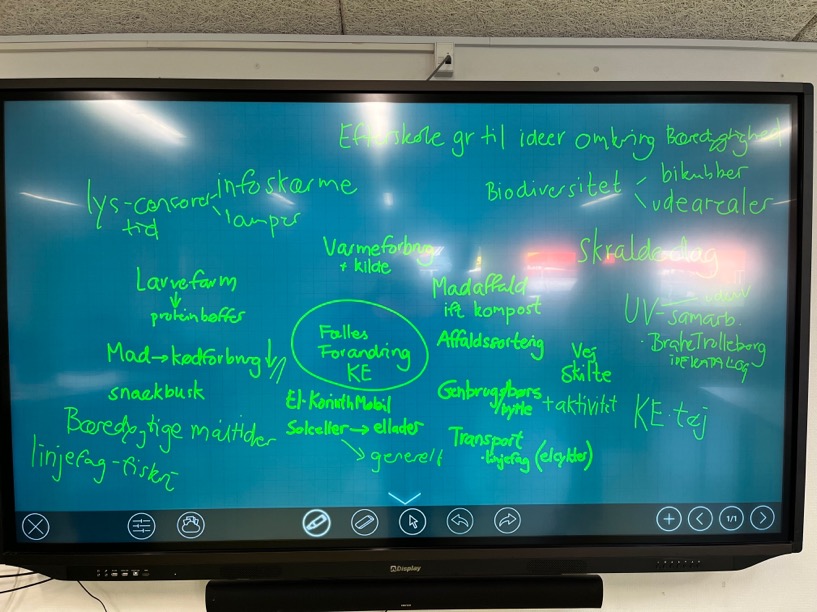 .
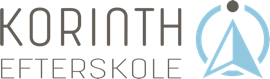 Visionsdag for bæredygtig fremtid d. 28 november 2023

Fynsk netværk - 8 fynske efterskole
Hver skole deltager med 8-10 elever
Idégenerere og udvikle
Erfaringsudveksling
På Visionsdagen forbereder vi os grundigt og tager på fælles, guidet rejse ud i fremtiden. Samler billeder på det attraktive liv derude, gør billederne håndgribelige, tager dem med hjem og bruger dem efterfølgende i arbejdet med at tage konstruktive stormskridt mod en regenerativ tilværelse, hånd i hånd med mange generationer frem i tiden.
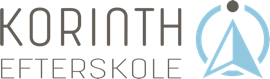 Grunden til at vi valgte grønskole
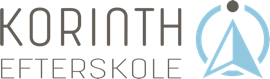